Marie Skłodowska-Curie Actions Staff Exchanges: how to broaden your Horizon?Webinar on MSCA SE 2023 call
October 10, 2023
10:00-12:30 EEST

Liene Kairiša
Marta Muter
Evaluation criteria (MSCA Work Porgramme 2023-2024, p. 100)
[Speaker Notes: Ex-aequo Proposals 
 When the total scores of two or more proposals are equal (ex-aequo cases), the priority order will be established as follows: 
1) The proposals will be prioritised according to the scores they have been awarded for the criterion ‘Excellence’. When these scores are equal, priority will be based on scores for the criterion ‘Impact’.
 2) If a distinction still cannot be made, the panel may decide to further prioritise by considering other factors such as gender and other diversity aspects in the research activities, participation of the non-academic sector (including involvement of SMEs), geographical diversity109, international cooperation, favourable working/secondment conditions or relationship to the Horizon Europe objectives in general. These factors will be documented in the panel report.]
Excellence
50% of weight
1.1.Quality and pertinence of the project’s research/innovation objectives (and the extent to which they are ambitious, and go beyond the state of the art)
Introduction, objectives and overview of the research and innovation programme. Detail the research and innovation objectives. 
Are the objectives measurable and verifiable? 
Are they realistically achievable?
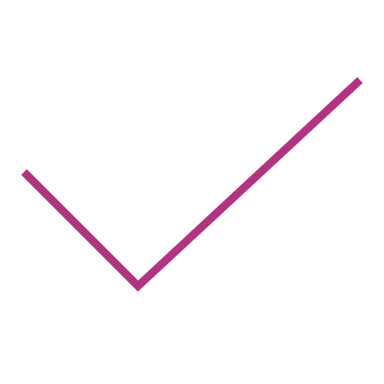 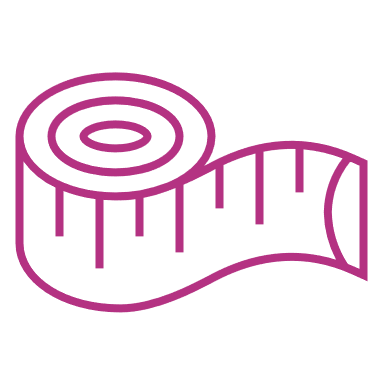 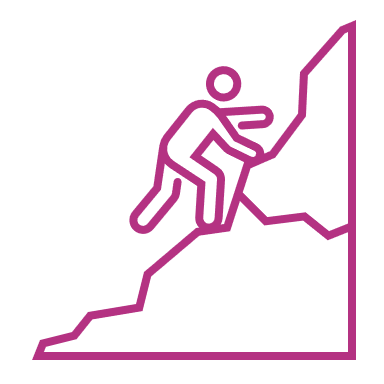 ! Consider including your project's overarching goal - keeping in mind the objectives of the SE call.
Introduction
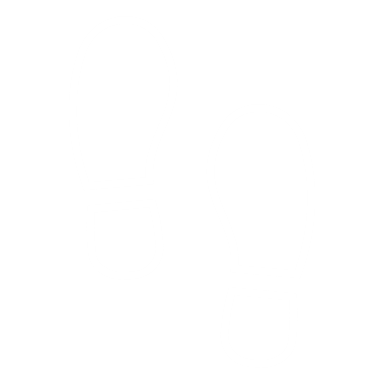 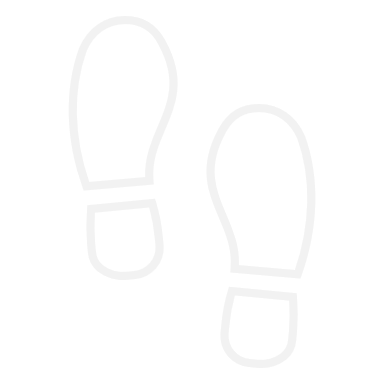 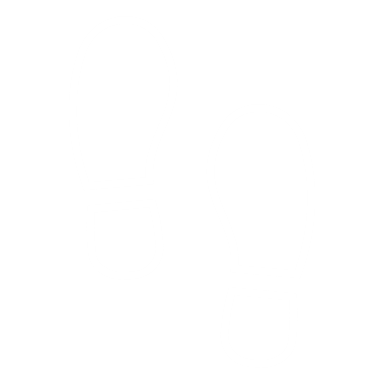 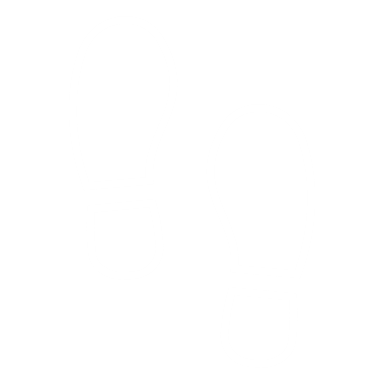 SMART approach
Research objectives
Keep in mind that research objectives should correspond to the Work Packages under section 3.1
Why You and your project?
Sustainability of collaboration: describe the benefits of cooperation and how they can go beyond this project
Make sure to cite consortium members’ work and show the high-level of expertise within the consortium
Pertinence and innovative aspects of the research programme (in light of the current state of the art and existing programmes / networks).
Why your research is original, innovative and timely compared to the state-of-the-art in the research area?
Describe 
how your project goes beyond the state-ofthe-art, 
how the overall research programme will deliver scientific breakthroughs, and 
the extent to which the proposed work is ambitious.
How research objective address gaps in state-of-the-art?
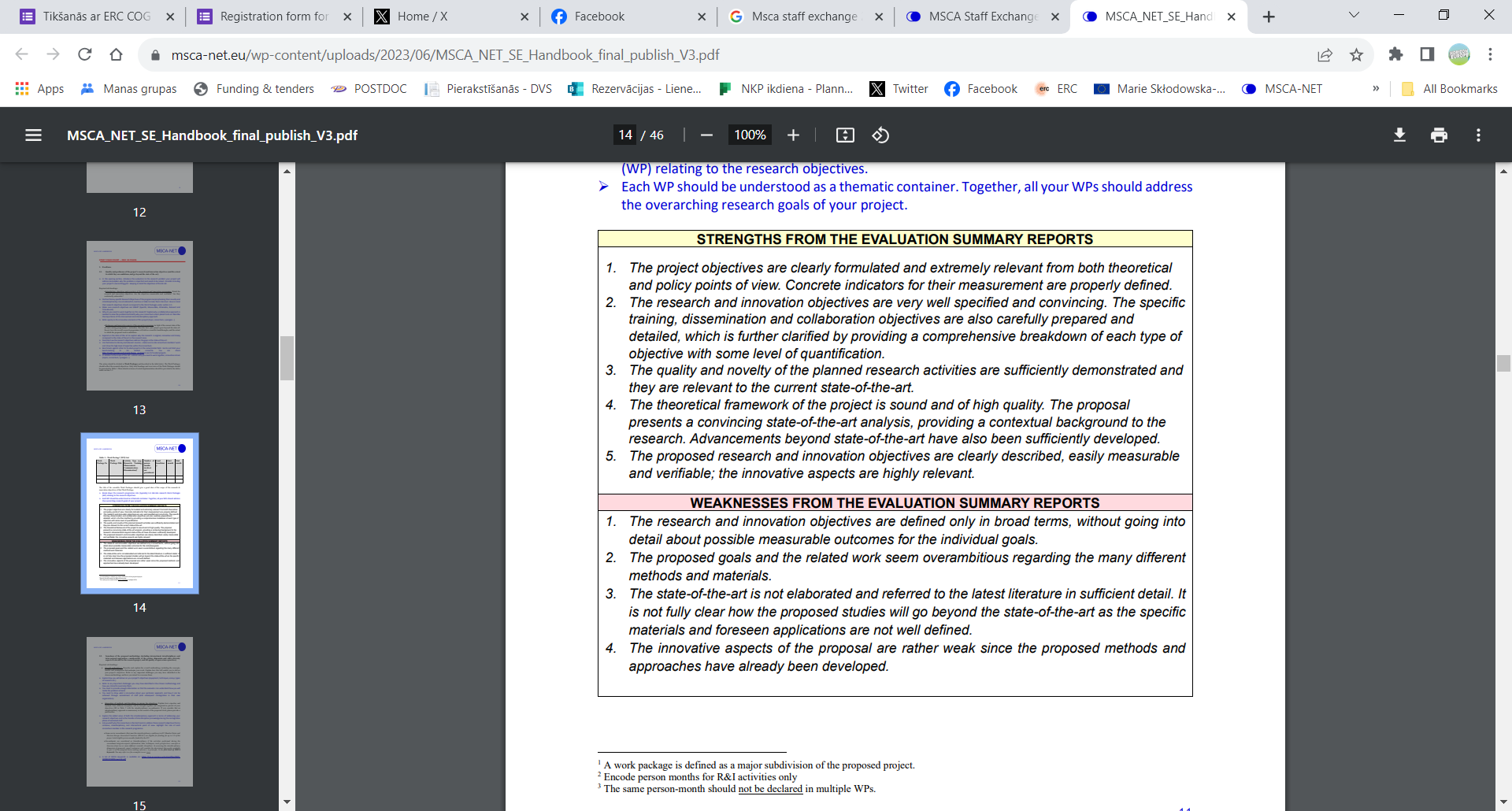 1.2. Soundness of the proposed methodology (including international, inter-sectoral and interdisciplinary approaches)
PLAN of all SECONDMENTS
(not required, highly recommended)
1.2. Soundness of the proposed methodology (including international, inter-sectoral and interdisciplinary approaches)
PLAN of all SECONDMENTS
(not required, highly recommended)
2023:
Removal of Table 2 – Interdisciplinary secondments between partners within EU MS/AC participants in the same sector
Explain the added value of:
 interdisciplinary approach in terms of addressing your research objectives and 
transfer of interdisciplinary knowledge during the reintegration phase of seconded staff. 

Ask yourself why this consortium is the best team to address these research objectives from a cohesive, interdisciplinary, and intersectoral point of view.

 Highlight the role of each consortium member in the research programme.
Secondments should mainly be inter-sectoral.

Same-sector secondments (that meet the interdisciplinary conditions) in EU Member States and Horizon Europe Associated Countries (MS/AC) are eligible for funding for up to 1/3 of the project total eligible person-months funded by the EU
Secondments are considered as interdisciplinary if the activities performed during the secondment integrate aspects (information, data, techniques, tools, perspectives, concepts or theories) from two or more different scientific disciplines:

expert evaluators will consider the descriptors available in part A (first level of MSCA keywords)
1.2. Soundness of the proposed methodology (gender dimension and other diversity aspects, if relevant for the research project)
Content of the planned research and innovation activities (not: gender balance in the teams in charge of carrying out the project)
Activities where human beings are involved as subjects or end-users
Guidance on methods of sex / gender analysis and the issues to be taken into account: Standard application form gives suggestions.

Use, develop and/or deploy artificial intelligence (AI) based systems and/or techniques
	> demonstrate their technical robustness:
1.2. Soundness of the proposed methodology (quality of open science practices)
Open science is an approach based on open cooperative work and systematic sharing of knowledge and tools as early and widely as possible in the process. 

It should be integral part of the proposed methodology (if not > justification)
How the choice of practices and their implementation are adapted to the nature of your work? > increase the chances of the project delivering on its objectives
[Speaker Notes: Open science practices - integral part of the proposed Open Research Europe – publishing platform – how it works?]
1.2. Soundness of the proposed methodology (quality of open science practices)
Research data management and management of other research outputs 

If you plan to generate/collect data or other research outputs (except for publications) during the project 
How the data will be managed in line with the FAIR principles: Findable, Accessible, Interoperable, Reusable (max. 1 page)
make it specific to your project





Data Management Plan
1.2. Soundness of the proposed methodology – comments by expert evaluators
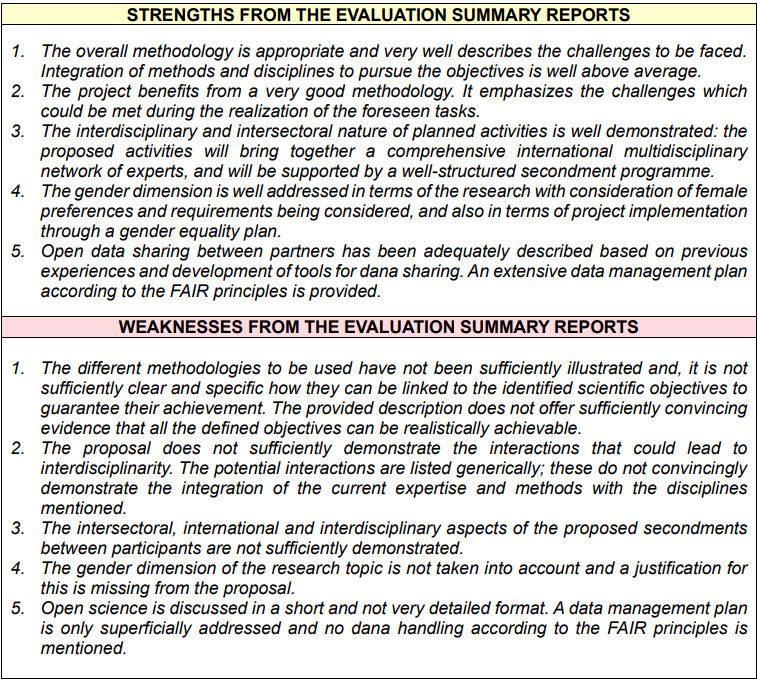 1.3. Quality of the proposed interaction between the participating organisations in light of the research and innovation objectives.
Contribution of each participating organisation in the activities planned, with particular emphasis on the scientific objectives described in section 1.1.
Justification of the main networking activities (e.g., workshops/trainings/conferences, etc.).
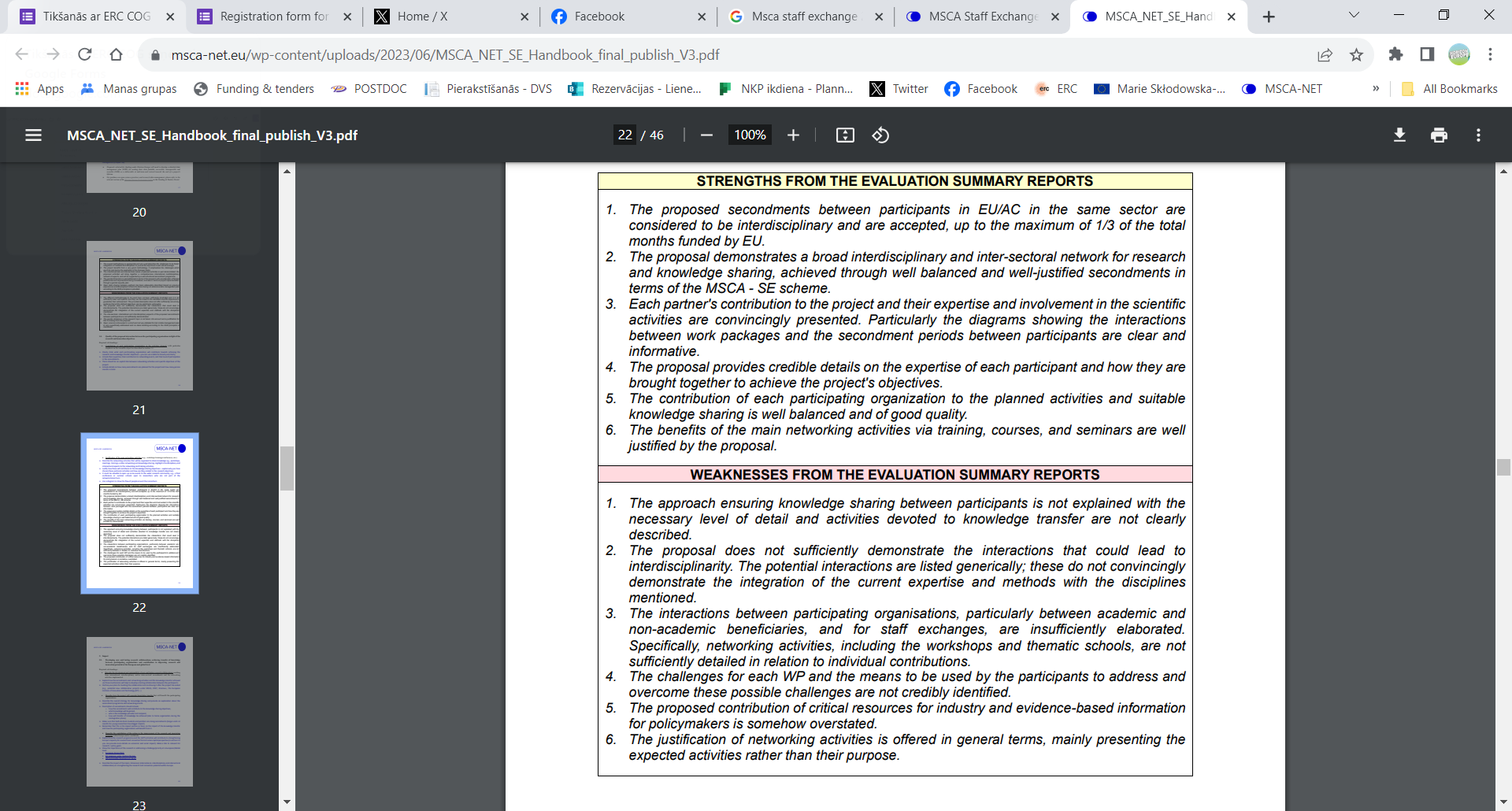 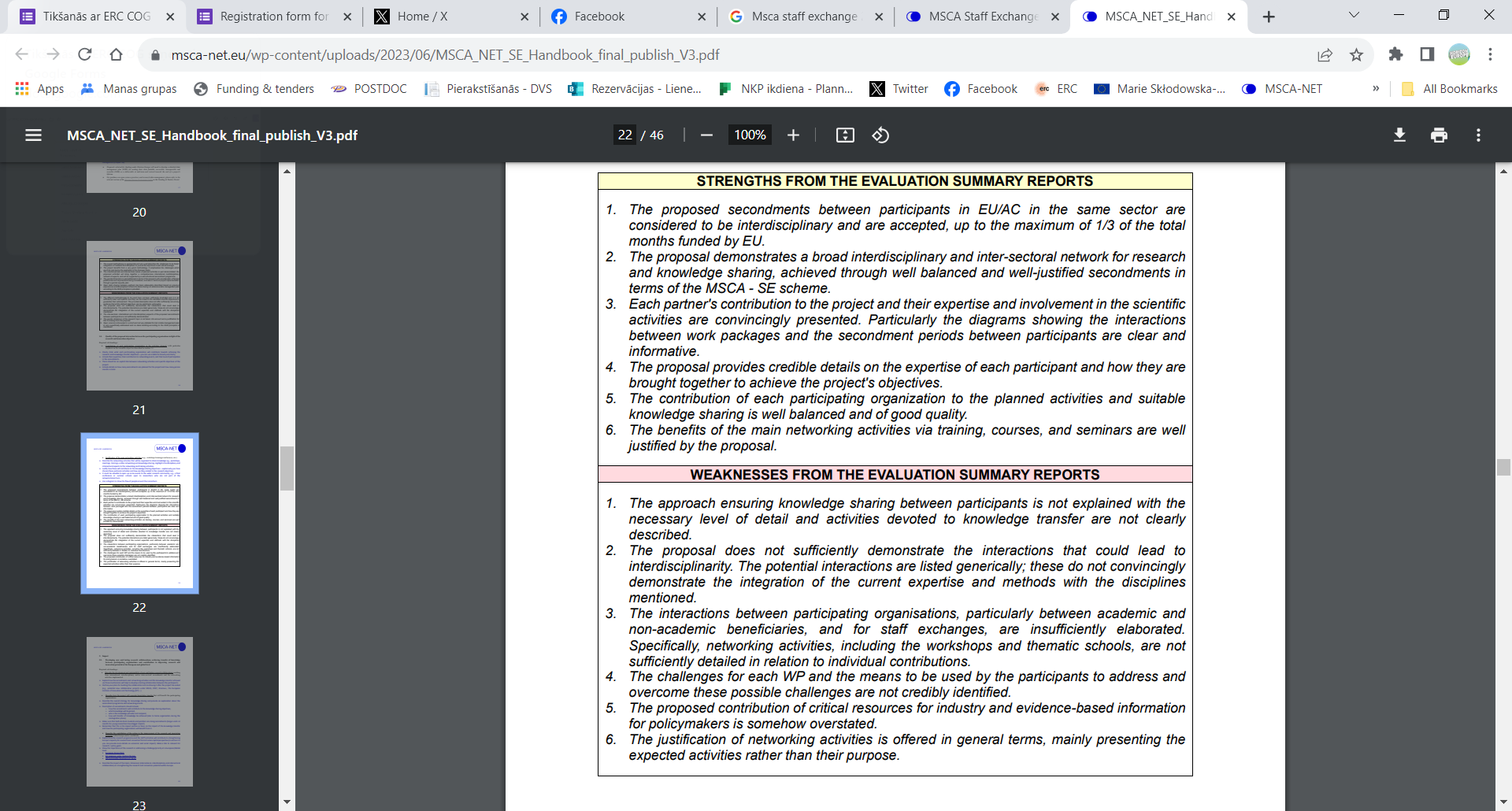 Take home messages
Excellence part is a half of your proposal success  (50% of weight);
Make sure you have clear and specific research objectives, and they are directly connected to work packages;
Think very specifically what are the strengths and uniqueness of your proposed consortium. Get everyone involved in the project activates and plan networking activities carefully!
Thank you! If you need any help, feel free to contact us:Liene Kairiša liene.kairisa@lzp.gov.lv Marta Muter  msca@nawa.gov.pl